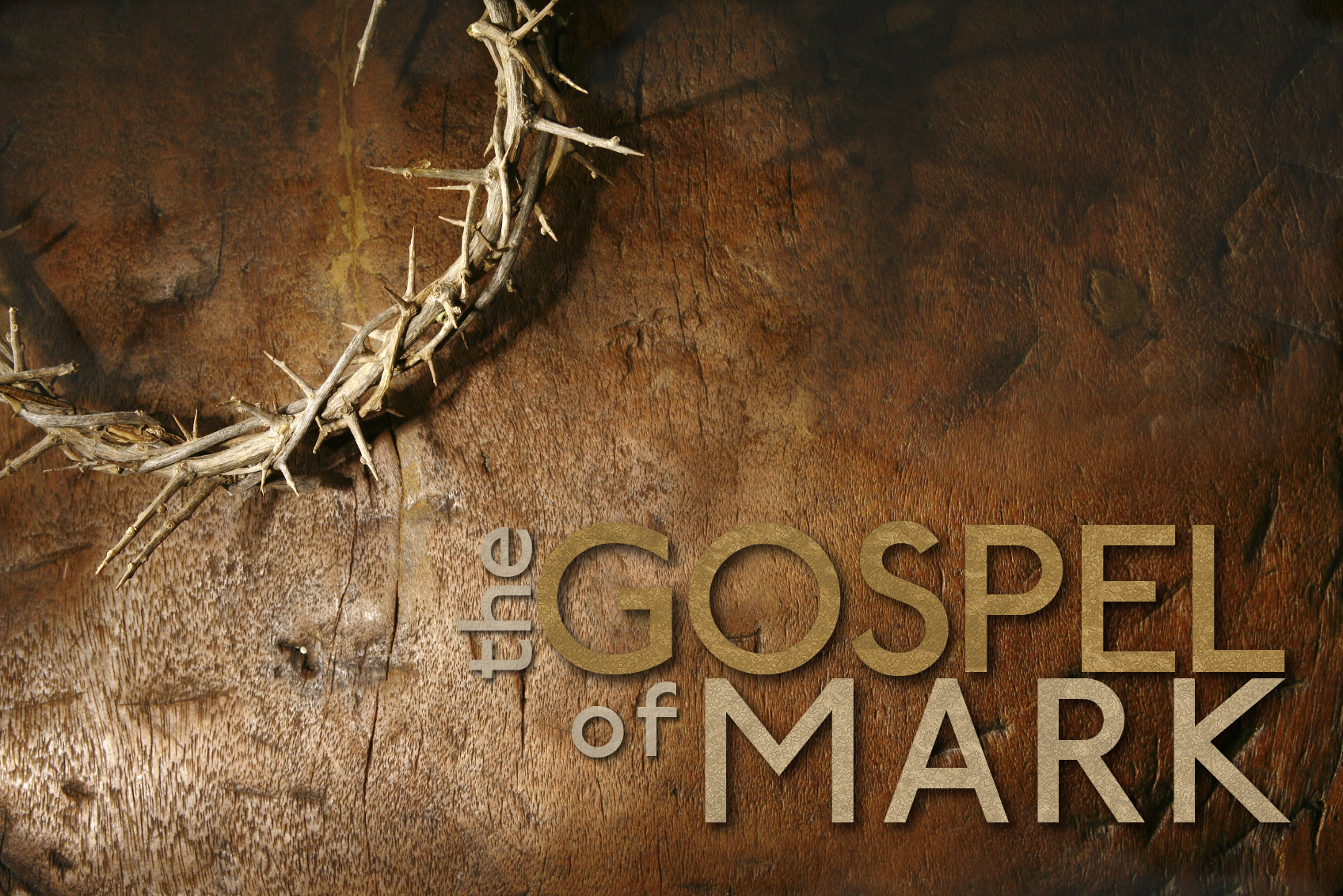 Staying Focused in a Sea of Distractions
Mark 9:38-50 (Part 3)
The Authenticity, Affliction and Authority of Jesus Christ, the Son of God
Mark 9:43-46
43 "If your hand causes you to stumble, cut it off; it is better for you to enter life crippled, than, having your two hands, to go into hell, into the unquenchable fire, 44 [where THEIR WORM DOES NOT DIE, AND THE FIRE IS NOT QUENCHED.] 45 "If your foot causes you to stumble, cut it off; it is better for you to enter life lame, than, having your two feet, to be cast into hell, 46 [where THEIR WORM DOES NOT DIE, AND THE FIRE IS NOT QUENCHED.]
Mark 9:47-50
47 "If your eye causes you to stumble, throw it out; it is better for you to enter the kingdom of God with one eye, than, having two eyes, to be cast into hell, 48 where THEIR WORM DOES NOT DIE, AND THE FIRE IS NOT QUENCHED. 49 "For everyone will be salted with fire. 50 "Salt is good; but if the salt becomes unsalty, with what will you make it salty again? Have salt in yourselves, and be at peace with one another."
Big Idea
To stay focused on Christ we must identify distractions and resolve to obey God’s Word.
Mark 8:34-35
34 If anyone wishes to come after Me, he must deny himself, and take up his cross and follow Me. 35 For whoever wishes to save his life will lose it, but whoever loses his life for My sake and the gospel's will save it.
The Warnings of Christ
Beware of contentiousness with the saints (9:38-41)
Beware of carelessness with the saints (9:42)
Beware of callousness with sin (9:43-48)
Beware of coldness in sacrifice (9:49)
For everyone will be salted with fire.
Where do we see fire and salt together in Scripture?
Ezekiel 43:24; Ezra 6:9-10
You shall present them before the Lord, and the priests shall throw salt on them, and they shall offer them up as a burnt offering to the Lord.
9 Whatever is needed, both young bulls, rams, and lambs for a burnt offering to the God of heaven, and wheat, salt, wine and anointing oil, as the priests in Jerusalem request, it is to be given to them daily without fail, 10 that they may offer acceptable sacrifices to the God of heaven and pray for the life of the king and his sons.
Leviticus 2:13
Every grain offering of yours, moreover, you shall season with salt, so that the salt of the covenant of your God shall not be lacking from your grain offering; with all your offerings you shall offer salt.
Beware of coldness in service (9:49)
For everyone will be salted with fire.
Where do we see fire and salt together in Scripture?
Romans 12:1
Therefore I urge you, brethren, by the mercies of God, to present your bodies a living and holy sacrifice, acceptable to God, which is your spiritual service of worship.
Galatians 2:20
I have been crucified with Christ; and it is no longer I who live, but Christ lives in me; and the life which I now live in the flesh I live by faith in the Son of God, who loved me and gave Himself up for me.
Beware of compromise in service (9:50)
Salt is good; but if the salt becomes unsalty, with what will you make it salty again? Have salt in yourselves, and be at peace with one another…
Matthew 5:13-16
13 You are the salt of the earth; but if the salt has become tasteless, how can it be made salty again? It is no longer good for anything, except to be thrown out and trampled under foot by men. 14 You are the light of the world. A city set on a hill cannot be hidden; 15 nor does anyone light a lamp and put it under a basket, but on the lampstand, and it gives light to all who are in the house. 16 Let your light shine before men in such a way that they may see your good works, and glorify your Father who is in heaven.
Big Idea
To stay focused on Christ we must identify distractions and resolve to obey God’s Word.
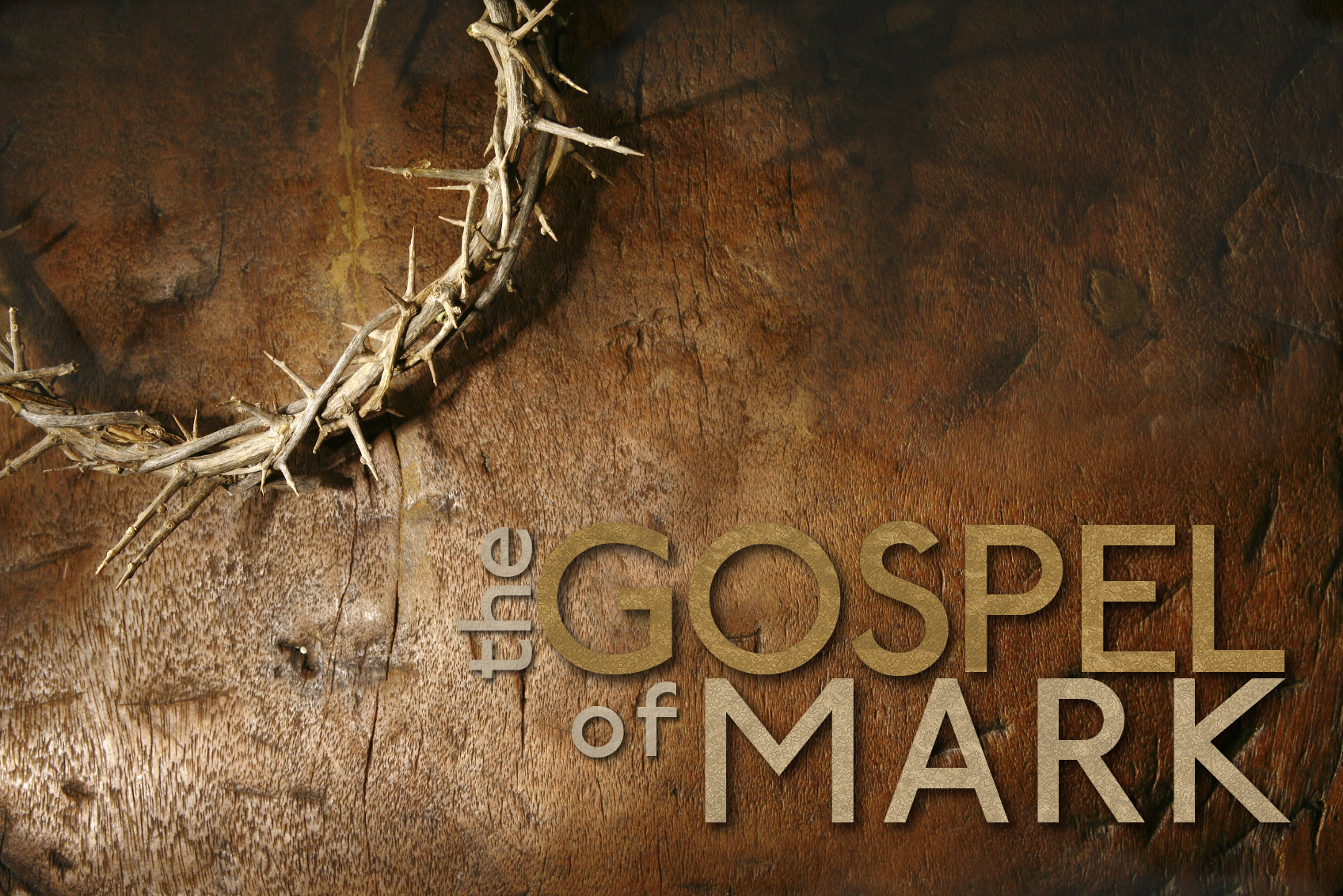 Staying Focused in a Sea of Distractions
Mark 9:38-50 (Part 3)
The Authenticity, Affliction and Authority of Jesus Christ, the Son of God